Mixing Static and Non-Static
1
Goals for Today
mixing static and non-static features
Singleton
2
static Attributes
recall (March 06, slide 16)

an attribute that is static is a per-class member
only one copy of the attribute, and the attribute is associated with the class
every object created from a class declaring a static attribute shares the same copy of the attribute
static attributes are used when you really want only one common instance of the attribute for the class
3
Example
a common textbook example of a static attribute is a counter that counts the number of created instances of your class
// adapted from Sun's Java Tutorial
public class Bicycle {
  // some attributes here...
  private static int numberOfBicycles = 0;

  public Bicycle() {
    // set some attributes here...
    Bicycle.numberOfBicycles++;
  }

  public static int getNumberOfBicyclesCreated() {
    return Bicycle.numberOfBicycles;
  }
}
note: 
not this.numberOfBicycles++
[notes 3.2]
4
another common example is to count the number of times a method has been called
public class X {

  private static int numTimesXCalled = 0;
  private static int numTimesYCalled = 0;

  public void xMethod() {
    // do something... and then update counter
    ++X.numTimesXCalled;
  }

  public void yMethod() {
    // do something... and then update counter
    ++X.numTimesYCalled;
  }
}
5
Mixing Static and Non-static Attributes
a class can declare static (per class) and non-static (per instance) attributes
a common textbook example is giving each instance a unique serial number
the serial number belongs to the instance
therefore it must be a non-static attribute
public class Bicycle {
  // some attributes here...
  private static int numberOfBicycles = 0;

  private int serialNumber;

  // ...
6
how do you assign each instance a unique serial number?
the instance cannot give itself a unique serial number because it would need to know all the currently used serial numbers
could require that the client provide a serial number using the constructor
instance has no guarantee that the client has provided a valid (unique) serial number
7
the class can provide unique serial numbers using static attributes
e.g. using the number of instances created as a serial number
public class Bicycle {
  // some attributes here...

  private static int numberOfBicycles = 0;
  private int serialNumber;

  public Bicycle() {
    // set some attributes here...
    this.serialNumber = Bicycle.numberOfBicycles;
    Bicycle.numberOfBicycles++;
  }
}
8
a more sophisticated implementation might use an object to generate serial numbers
public class Bicycle {

  // some attributes here...
  private static int numberOfBicycles = 0;

  private static final
    SerialGenerator serialSource = new SerialGenerator();

  private int serialNumber;

  public Bicycle() {
    // set some attributes here...
    this.serialNumber = Bicycle.serialSource.getNext();
    Bicycle.numberOfBicycles++;
  }
}
9
Static Methods
recall that a static method is a per-class method
client does not need an object to invoke the method
client uses the class name to access the method
a static method can only use static attributes of the class
static methods have no this parameter because a static method can be invoked without an object
without a this parameter, there is no way to access non-static attributes
non-static methods can use all of the attributes of a class (including static ones)
10
public class Bicycle {
  // some attributes, constructors, methods here...

  public static int getNumberCreated()
  {
    return Bicycle.numberOfBicycles;
  }

  public int getSerialNumber()
  { 
    return this.serialNumber;
  }

  public void setNewSerialNumber()
  {
    this.serialNumber = Bicycle.serialSource.getNext();
  }
}
static method
can only use
static attributes
non-static method
can use
non-static attributes


and static attributes
11
Singleton Pattern
“There can be only one.”
Connor MacLeod, Highlander
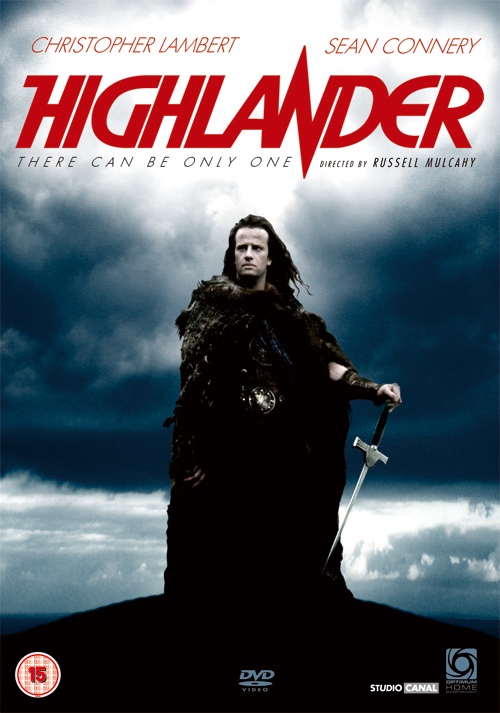 12
Singleton Pattern
a singleton is a class that is instantiated exactly once
singleton is a well-known design pattern that can be used when you need to: 
ensure that there is one, and only one*, instance of a class, and
provide a global point of access to the instance
any client that imports the package containing the singleton class can access the instance
[notes 3.4]
*or possibly zero
13
One and Only One
how do you enforce this?
need to prevent clients from creating instances of the singleton class
private constructors
the singleton class should create the one instance of itself
note that the singleton class is allowed to call its own private constructors
need a static attribute to hold the instance
14
A Silly Example
package xmas;

public class Santa 
{
  // whatever attributes you want for santa...

  private static final Santa INSTANCE = new Santa();

  private Santa()
  { // initialize attributes here... }

}
15
Global Access
how do clients access the singleton instance?
by using a static method

note that clients only need to import the package containing the singleton class to get access to the singleton instance
any client method can use the singleton instance without mentioning the singleton in the parameter list
16
A Silly Example (cont)
package xmas;

public class Santa {
  private int numPresents;
  private static final Santa INSTANCE = new Santa();

  private Santa()
  { // initialize attributes here... }

  public static Santa getInstance()
  { return Santa.INSTANCE; }

  public Present givePresent() {
    Present p = new Present(); 
    this.numPresents--;
    return p; 
  }
}
17
import xmas;

// client code in a method somewhere ...
public void gimme()
{
  Santa.getInstance().givePresent();
}
18
Logging
when developing a software program it is often useful to log information about the runtime state of your program
similar to flight data recorder in an airplane
a good log can help you find out what went wrong in your program
problem: your program may have many classes, each of which needs to know where the single logging object is
global point of access to a single object == singleton
Java logging API is more sophisticated than this
but it still uses a singleton to manage logging
java.util.logging
19
Lazy Instantiation
notice that the previous singleton implementation always creates the singleton instance whenever the class is loaded
if no client uses the instance then it was created needlessly
it is possible to delay creation of the singleton instance until it is needed by using lazy instantiation
20
Lazy Instantiation as per Notes
public class Santa {
  private static Santa INSTANCE = null;

  private Santa()
  { // ... }

  public static Santa getInstance()
  {
    if (Santa.INSTANCE == null) {
      Santa.INSTANCE = new Santa();
    }
    return Santa.INSTANCE;
  }
}
21